Свята Буквара
Падрыхтавала:
настаўнік пачатковых класаў
Таццяна Генадзьеўна Дзенгубенка
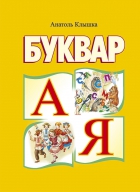 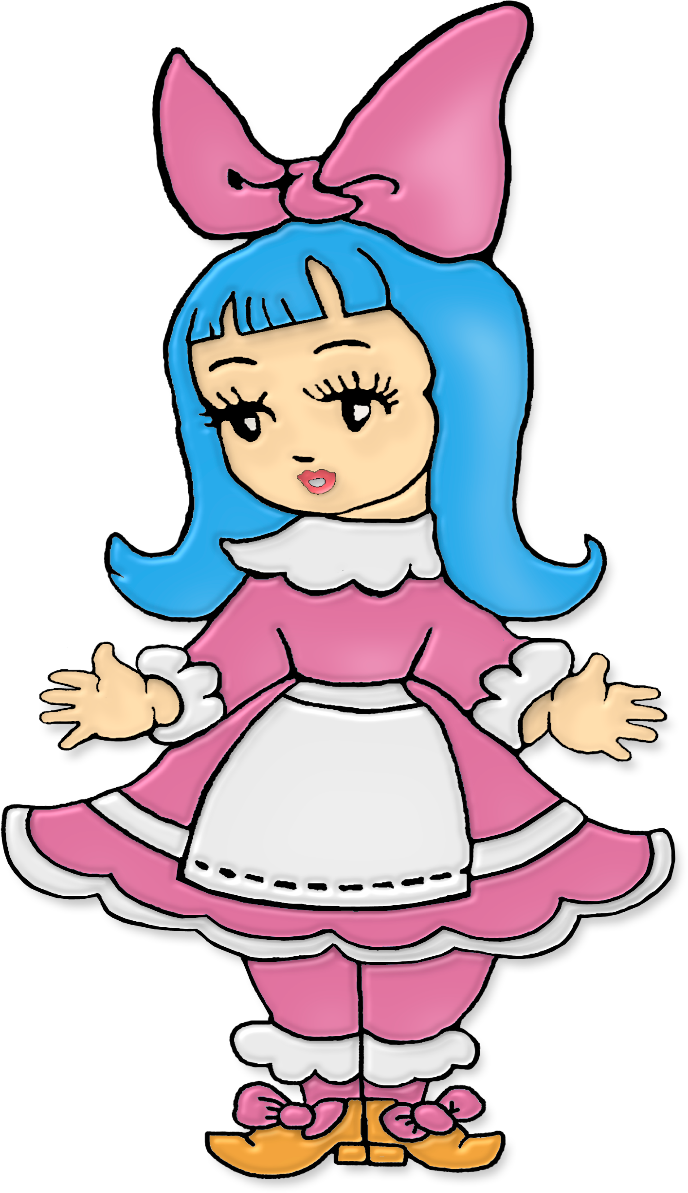 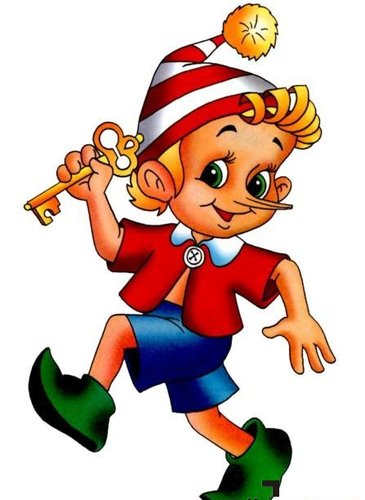 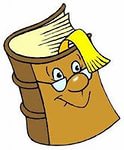 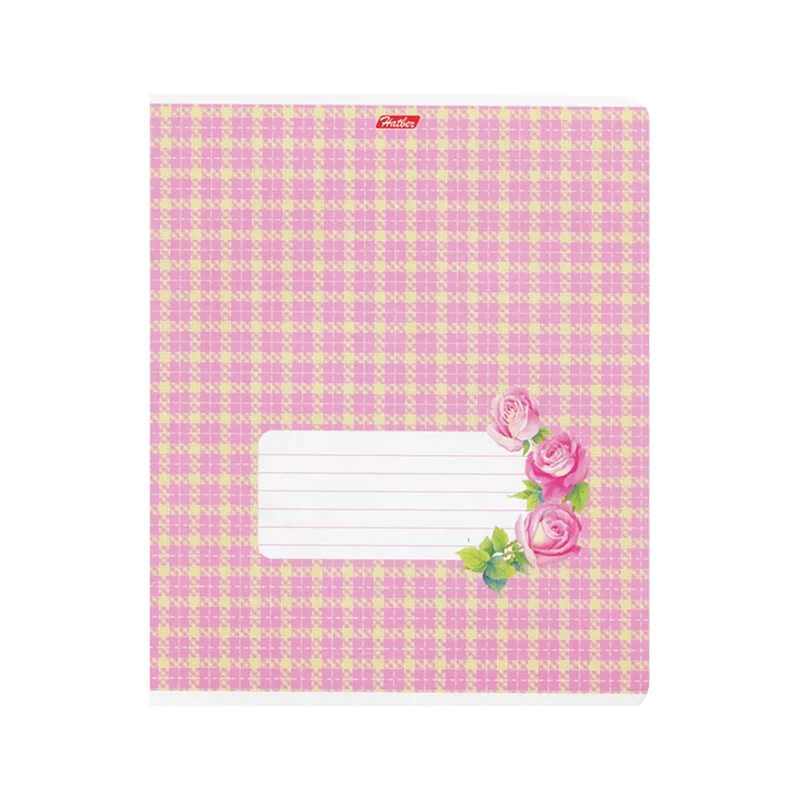 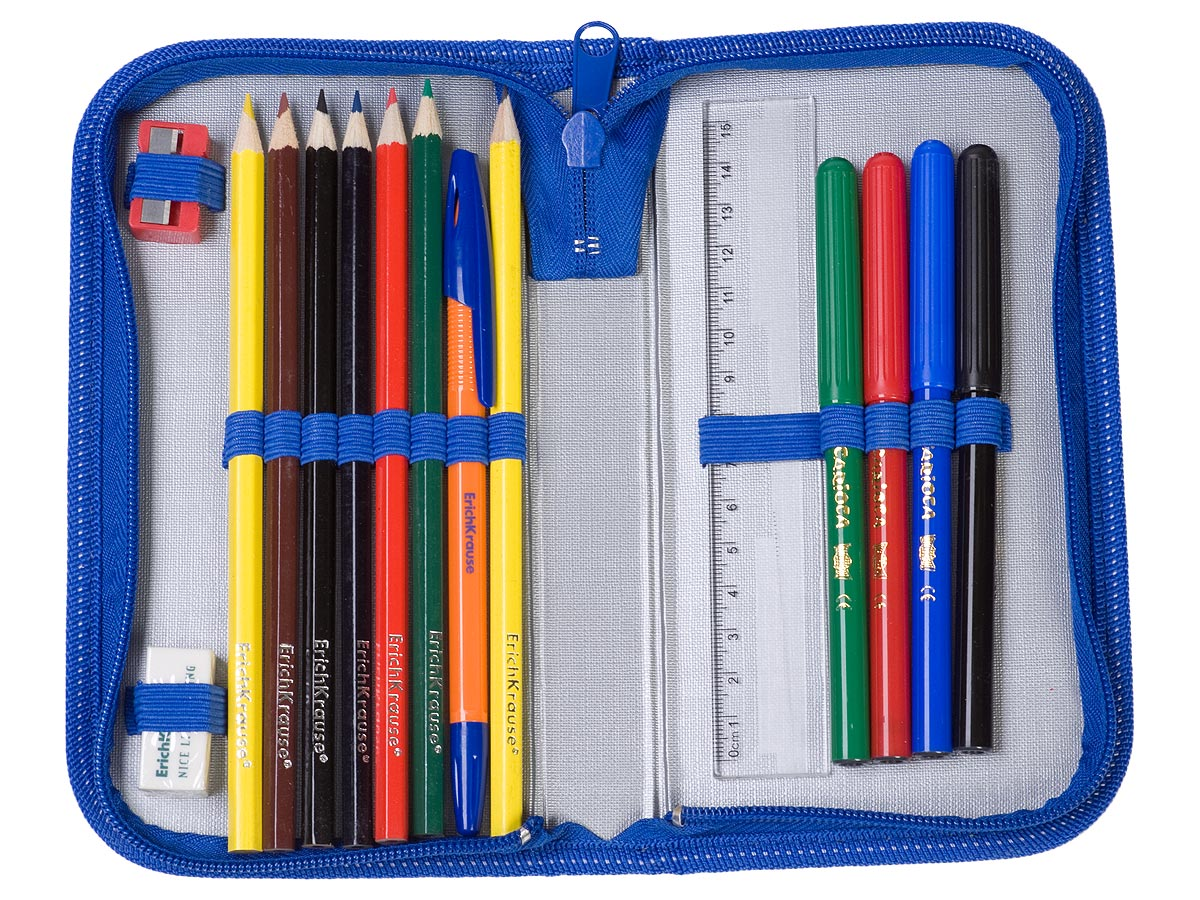 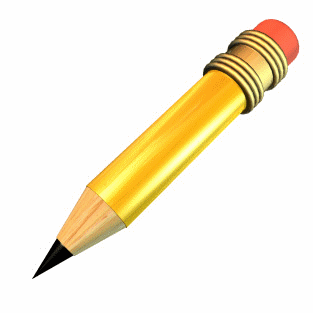 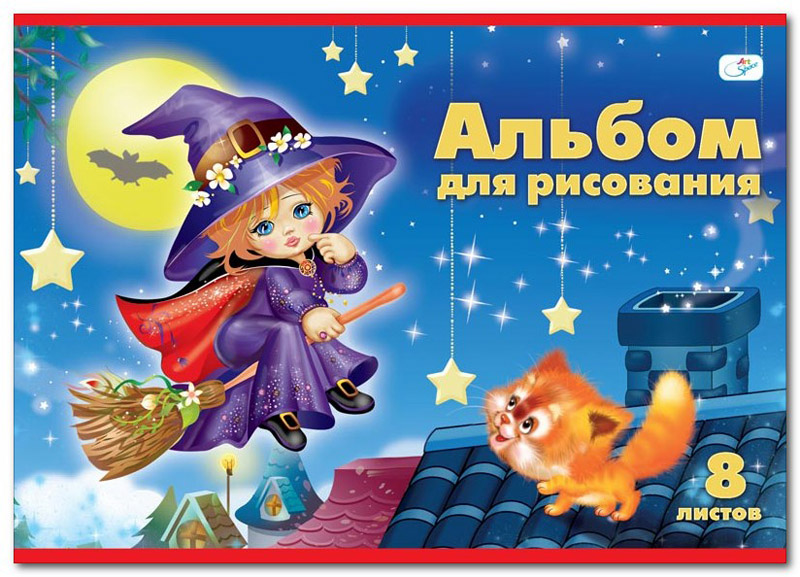 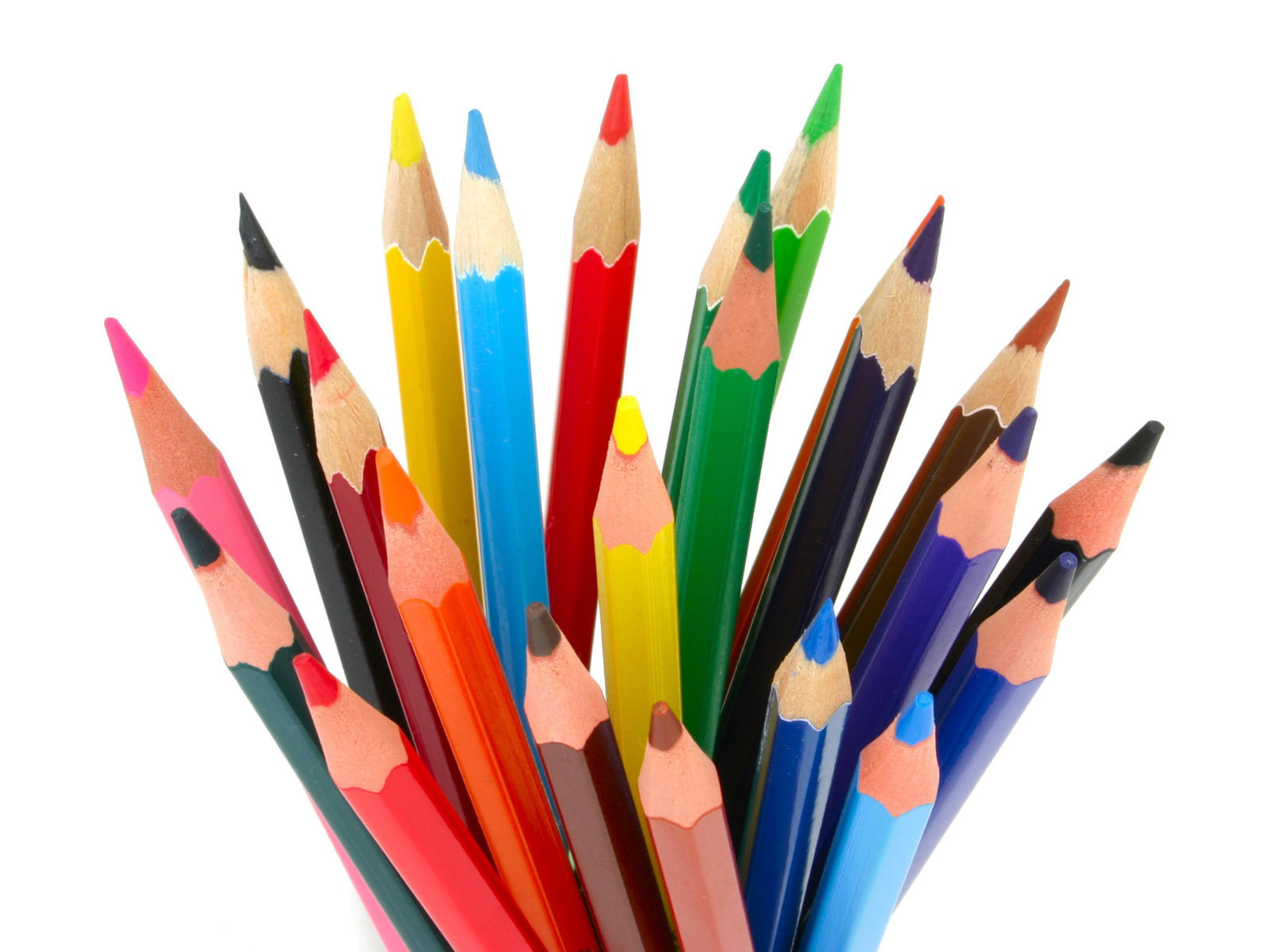 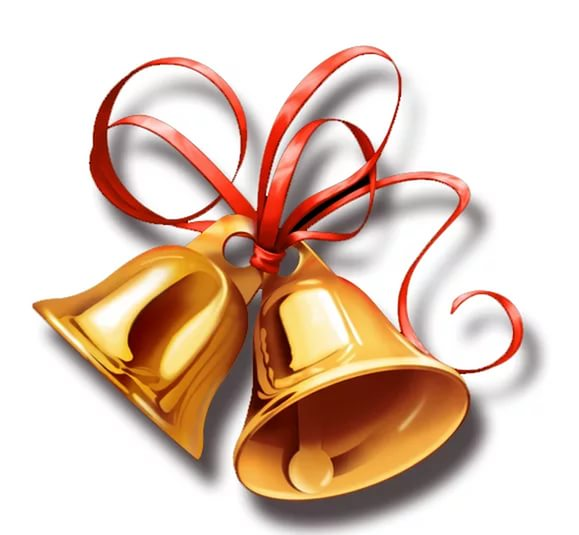 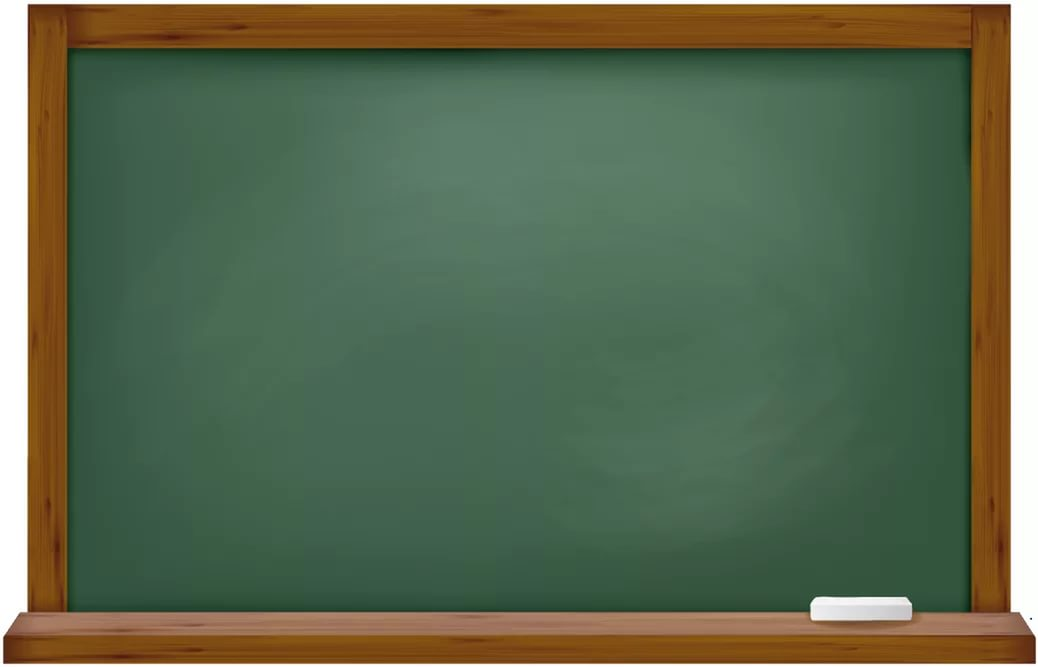 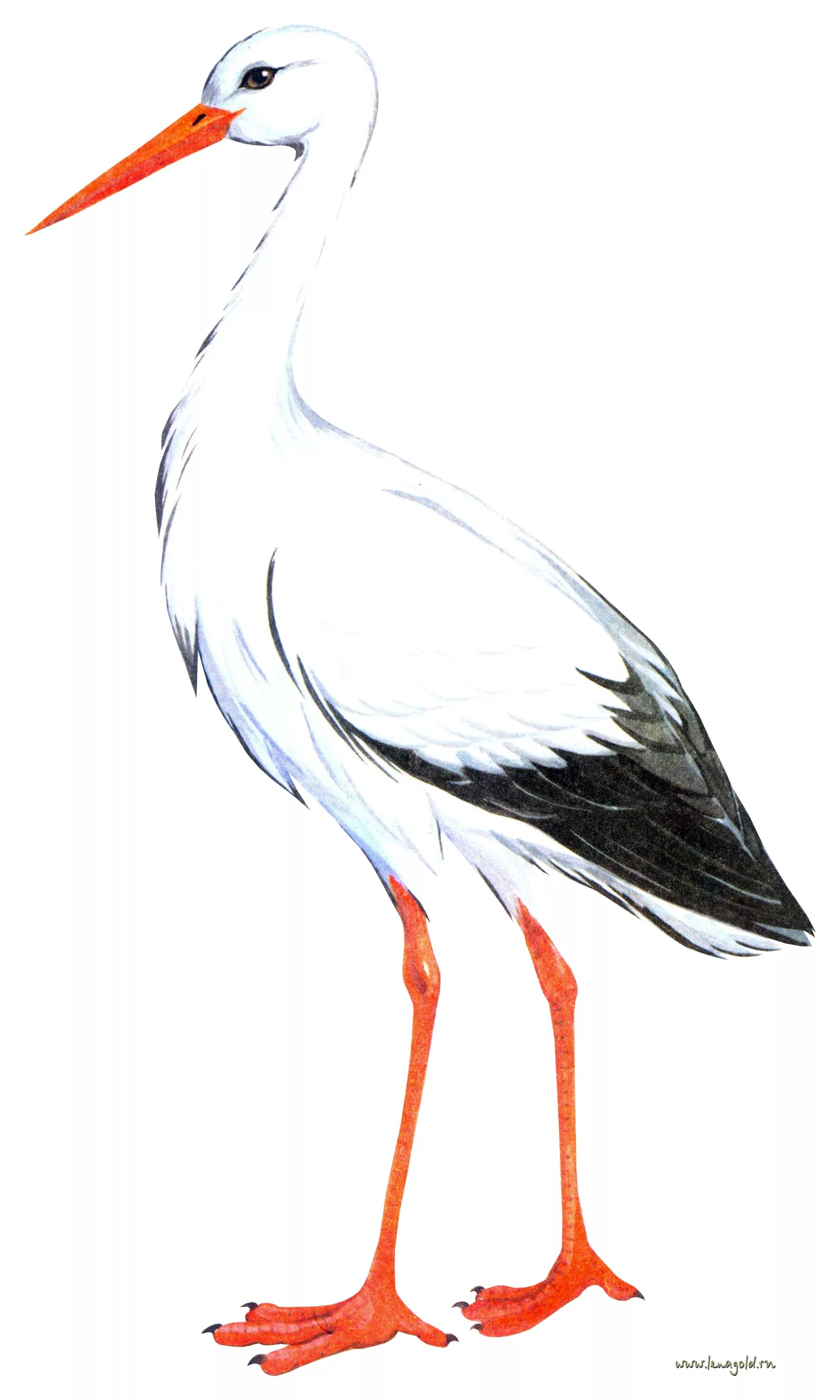 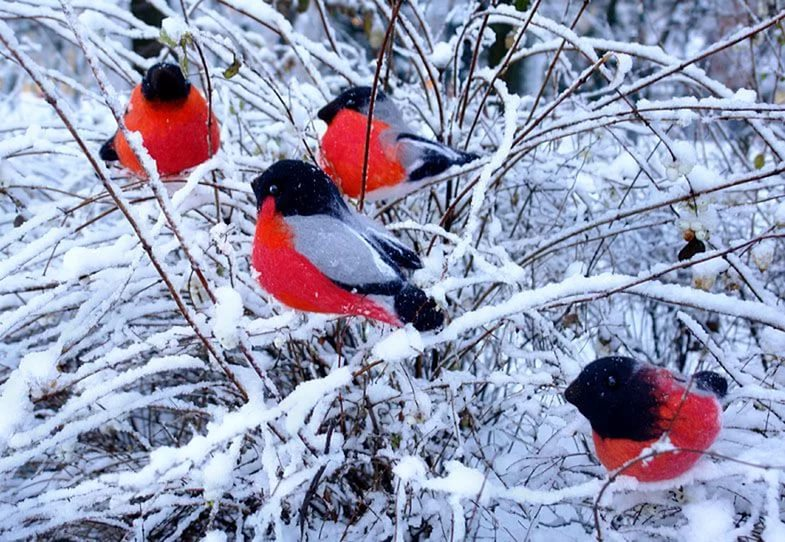 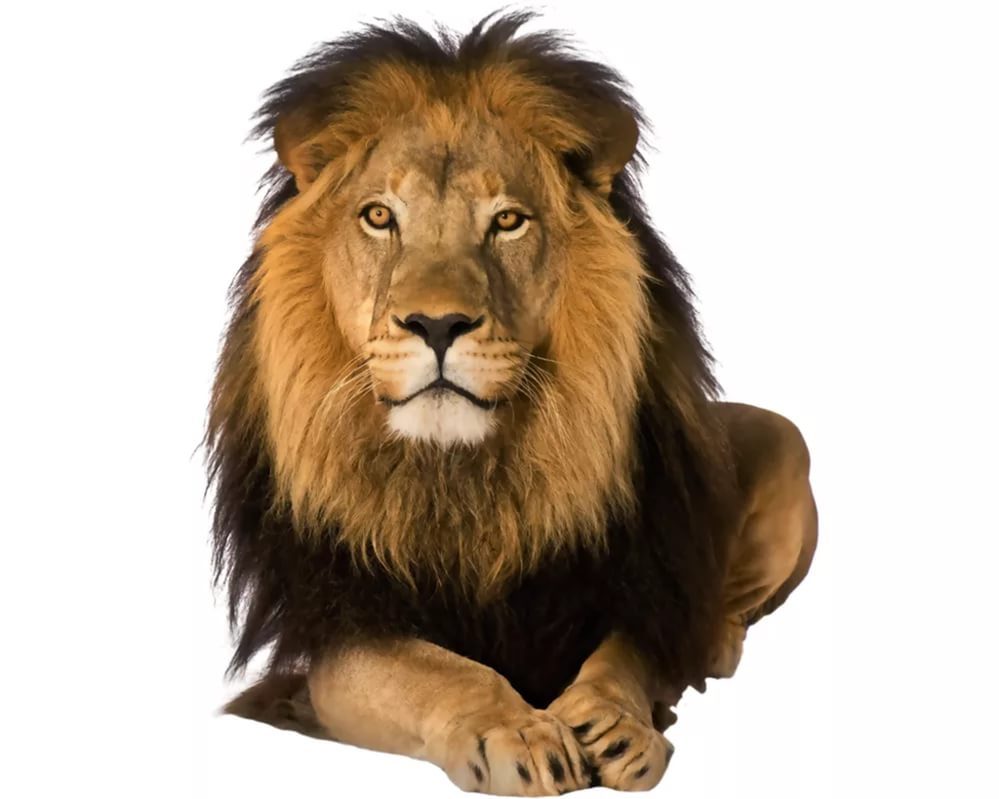 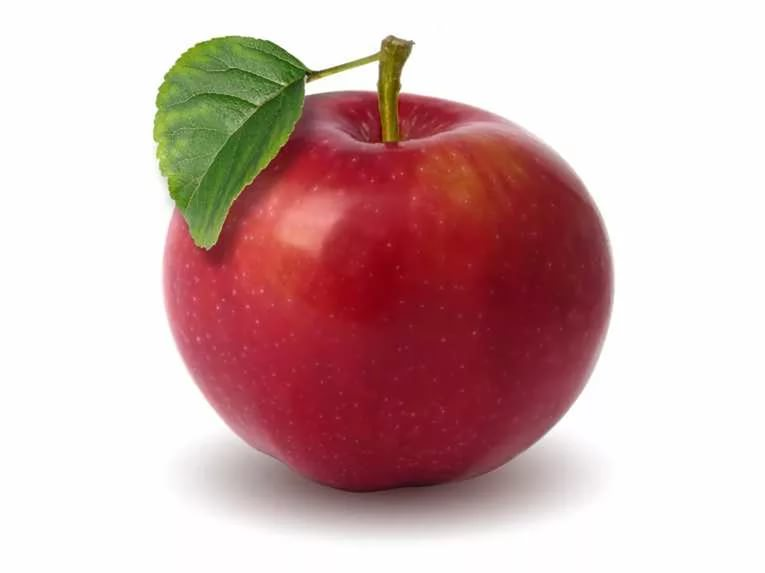 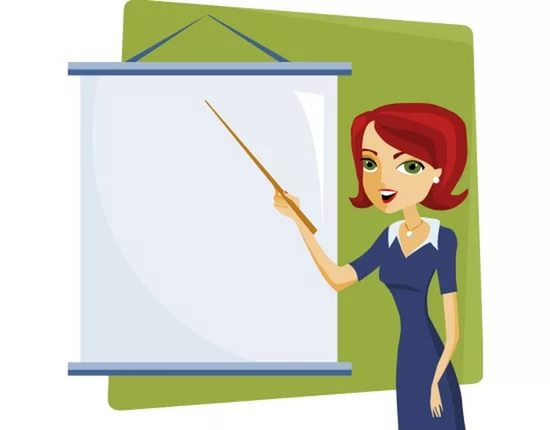 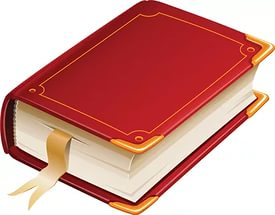 Дзякуй за ўвагу!